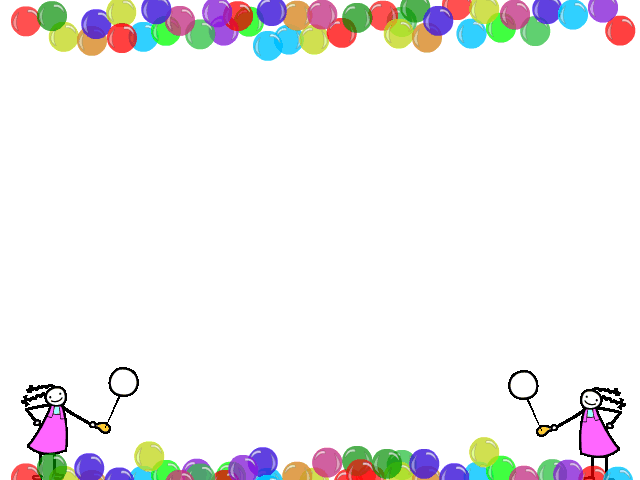 لغة الصف
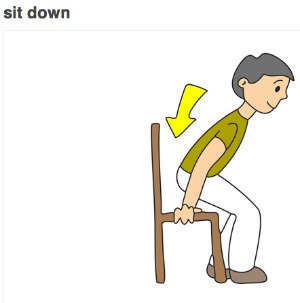 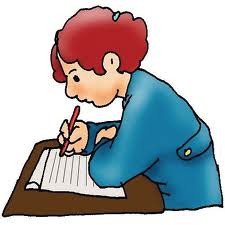 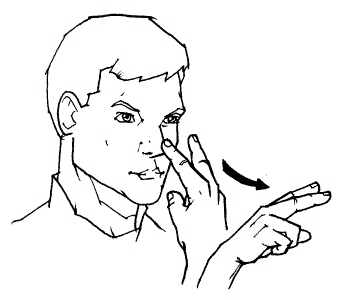 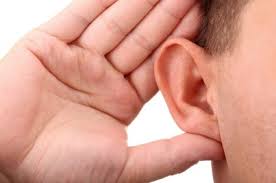 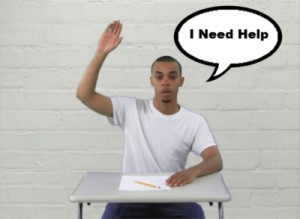 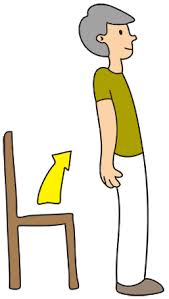 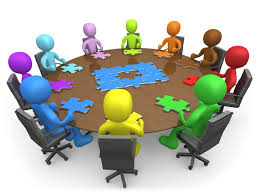 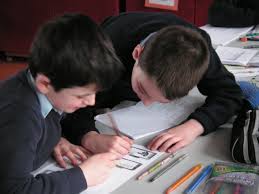 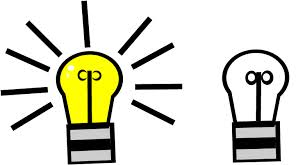 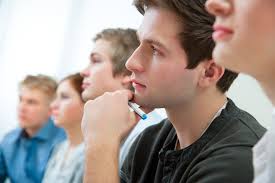 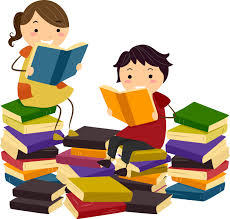 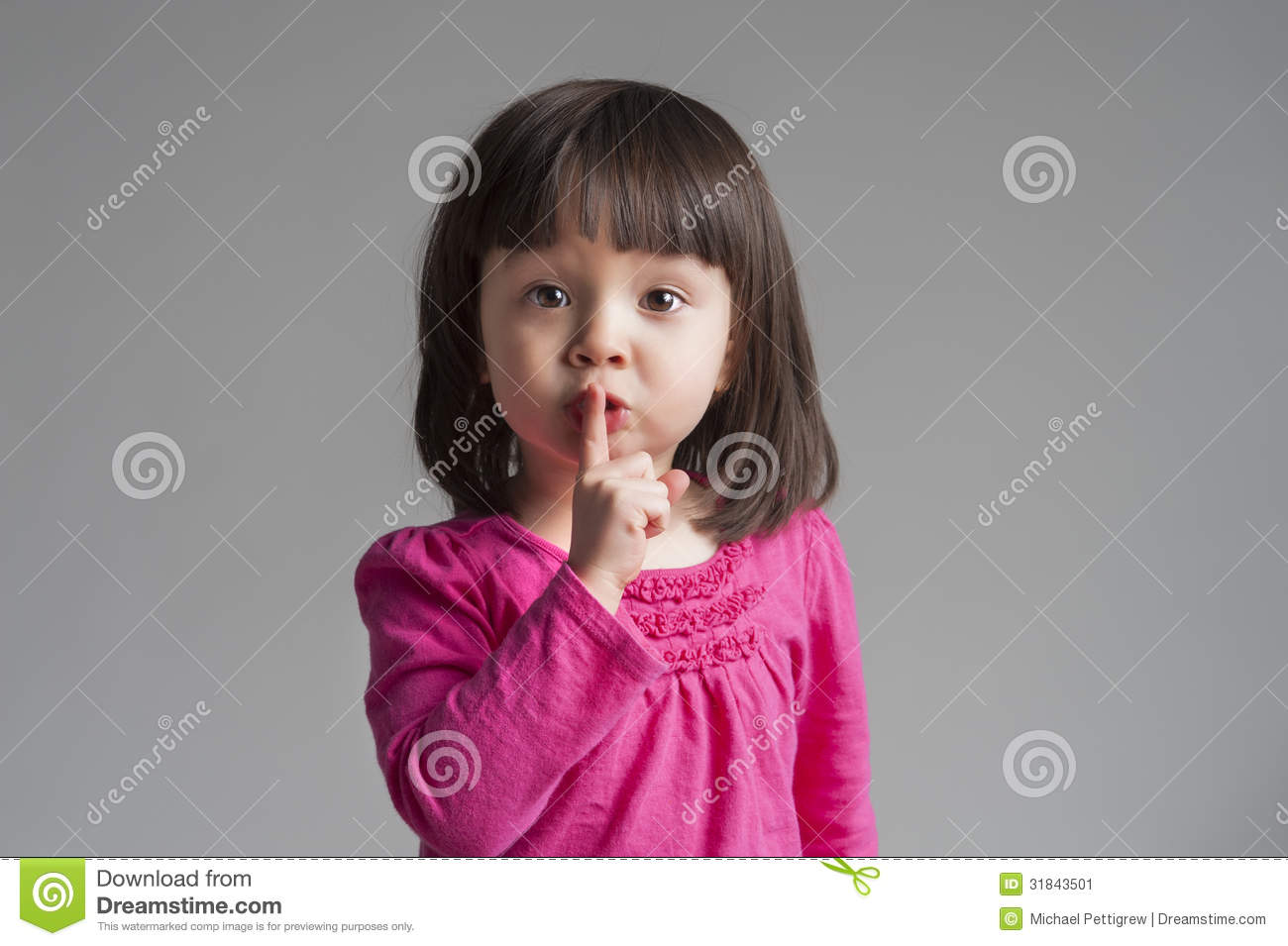 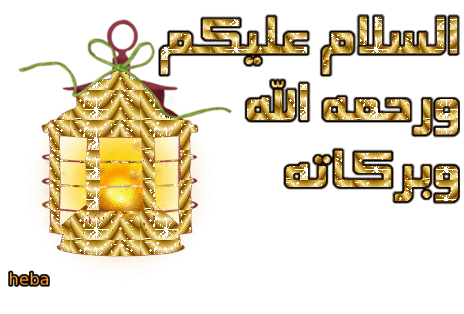 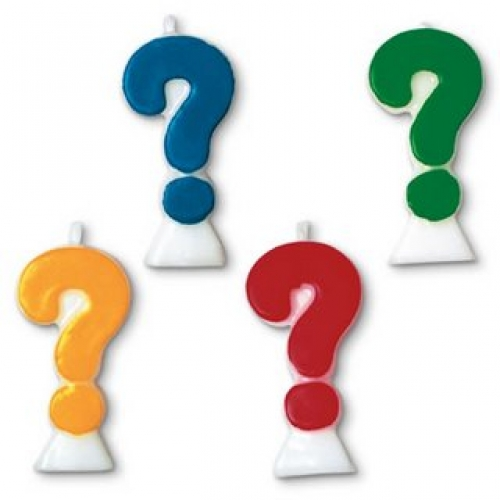 الْيَوْم نَتَعَلّمُ ..........
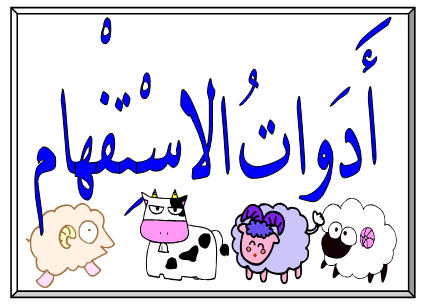 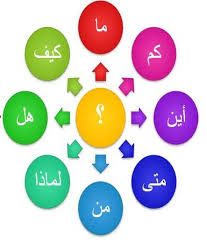 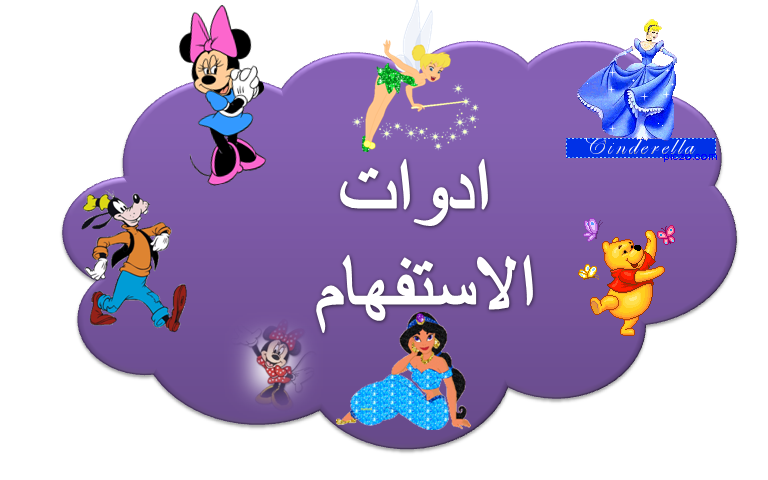 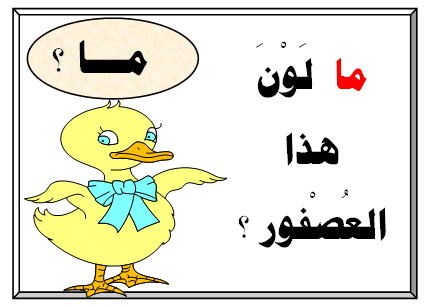 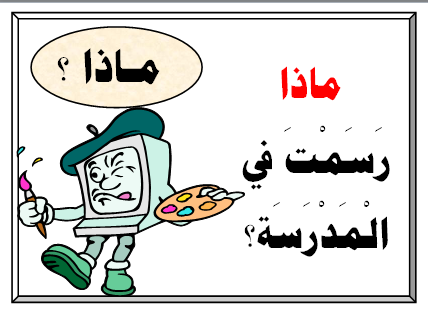 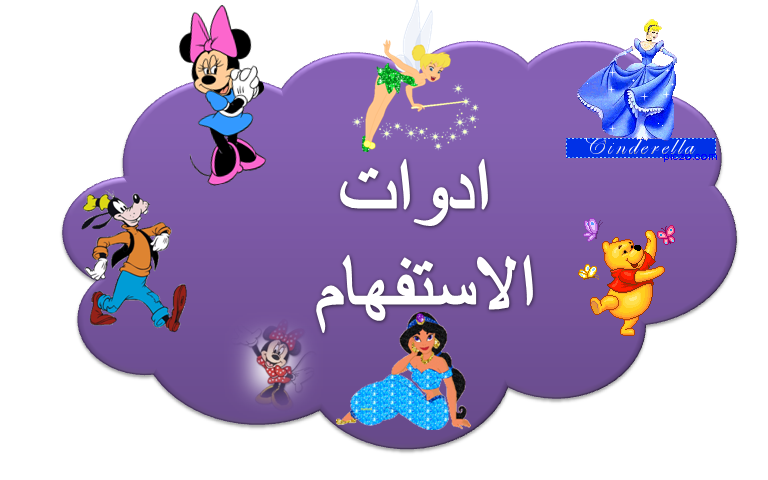 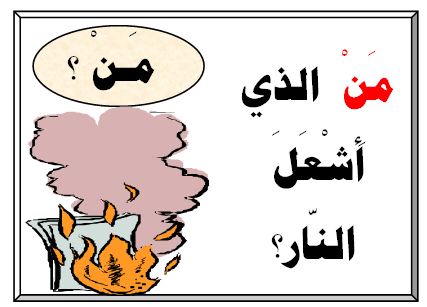 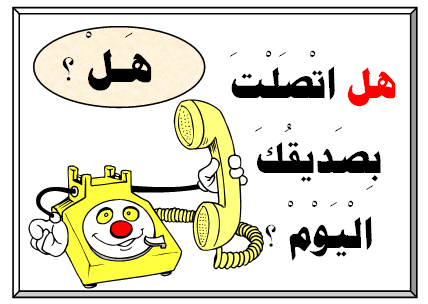 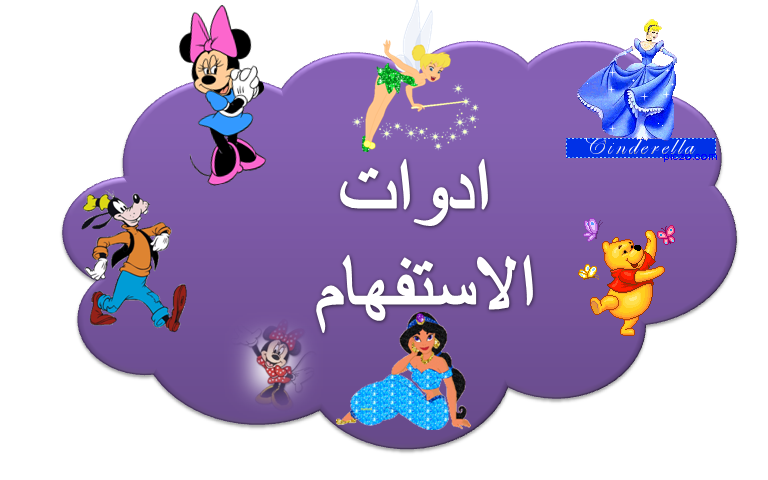 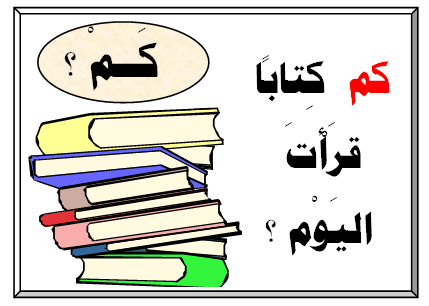 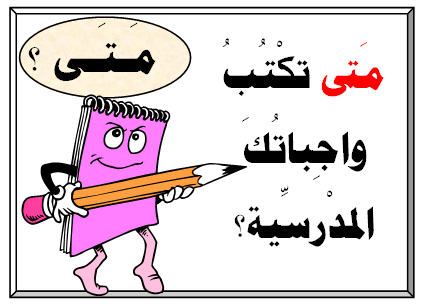 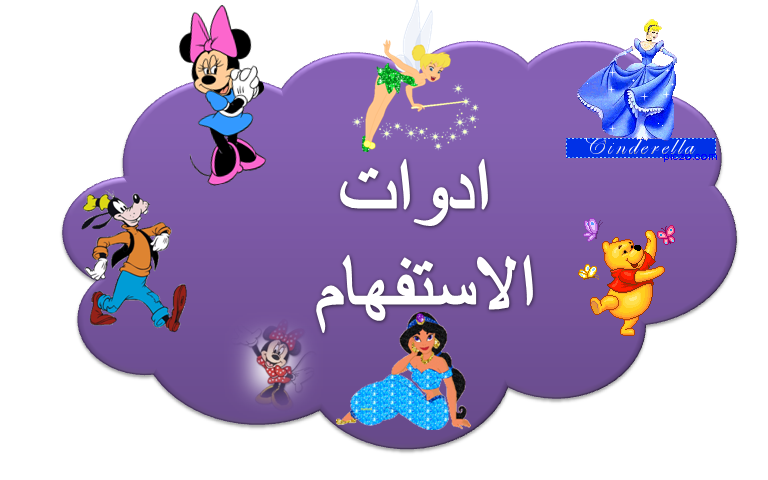 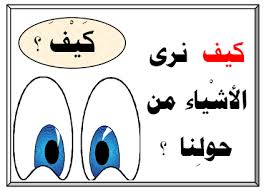 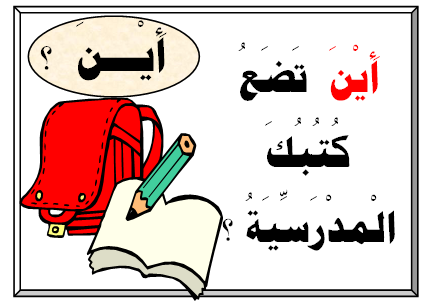 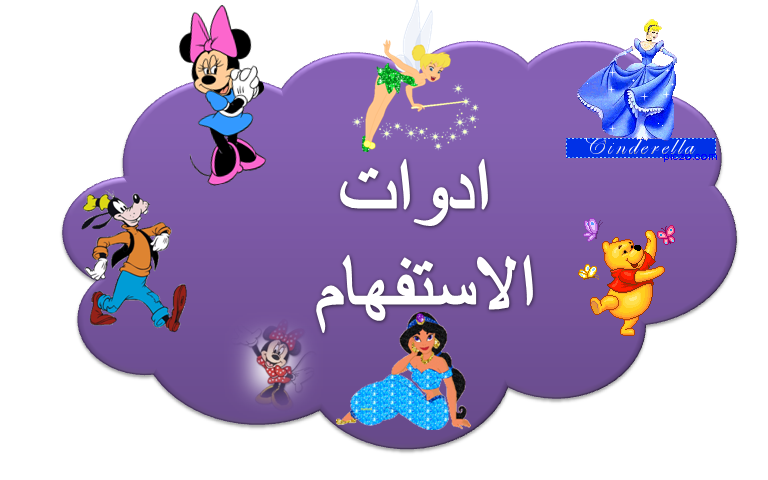 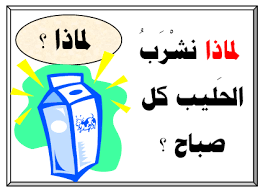 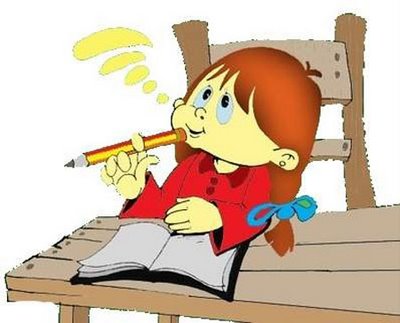 ضع سؤالاً لكل إجابة:
أنا آكل الطعام مع أسرتي.
أنا أذهب إلى المدرسة في الصباح.
أنا اذهب إلى المدرسة لأتعلم.
أنا أحب كرة القدم.
أنا أشاهد التلفاز في البيت.
أنا أقرأ الكتاب لأنه ممتع.
معي ثلاثة أقلام في الحقيبة.
نعم ، أنا أحب كرة القدم.
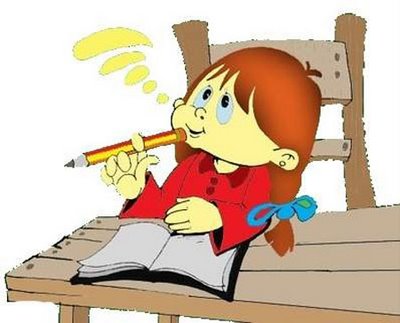 أنا أسافر إلى دبي بالطائرة.
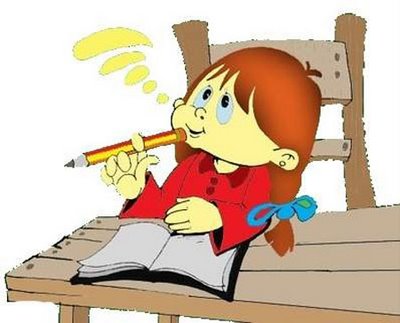 ضع سؤالاً من عندك:
لماذا: ..........................؟
من : ...............................؟
هل: ...........................؟
أين: ............................؟
كيف: ............................؟
كم: ...........................؟
ماذا: ............................؟
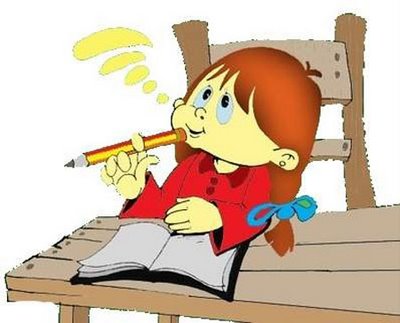 متى: ............................؟
.........................
.............................. ؟
أتحدث عن المدرسة
.......................
.............................. ؟
..........................
.............................. ؟
.............................
.............................. ؟
.............................. ؟
...........................
.............................. ؟
..........................
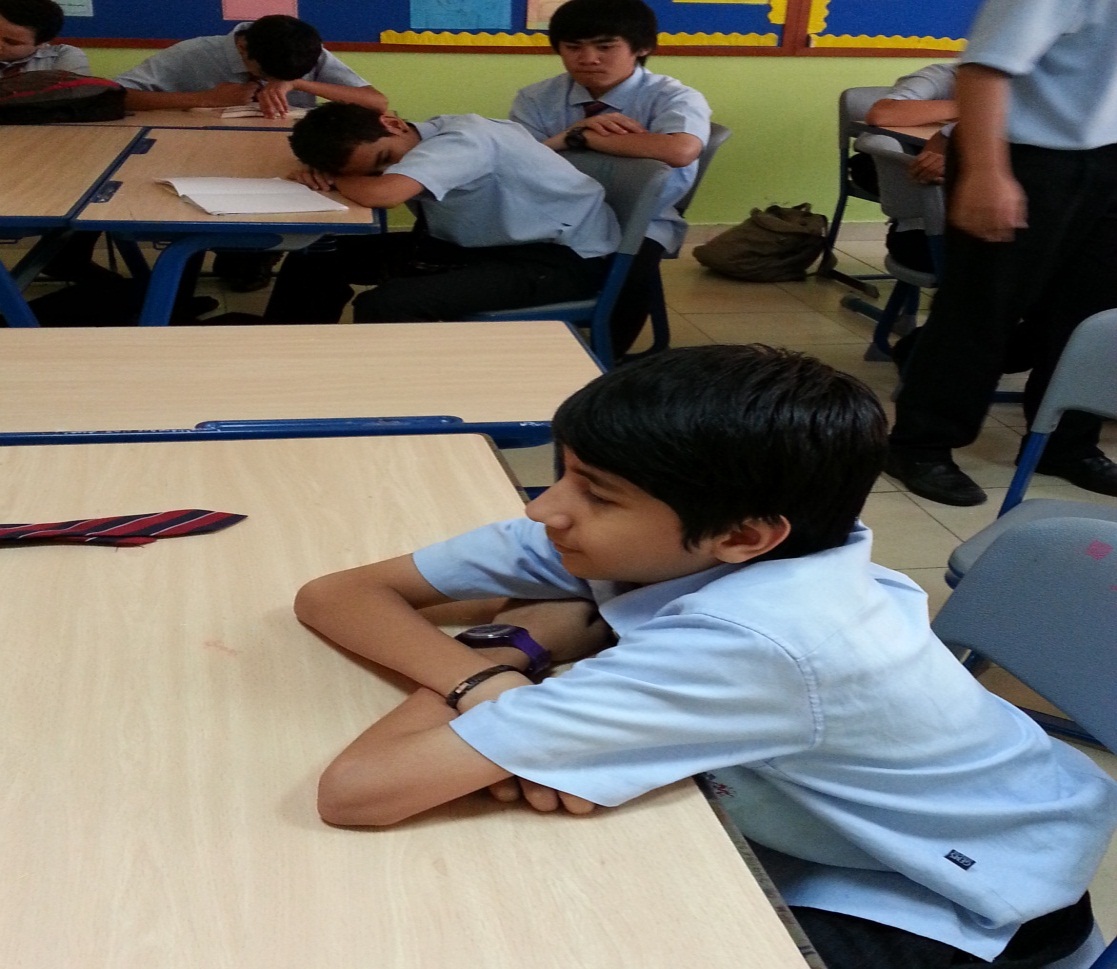 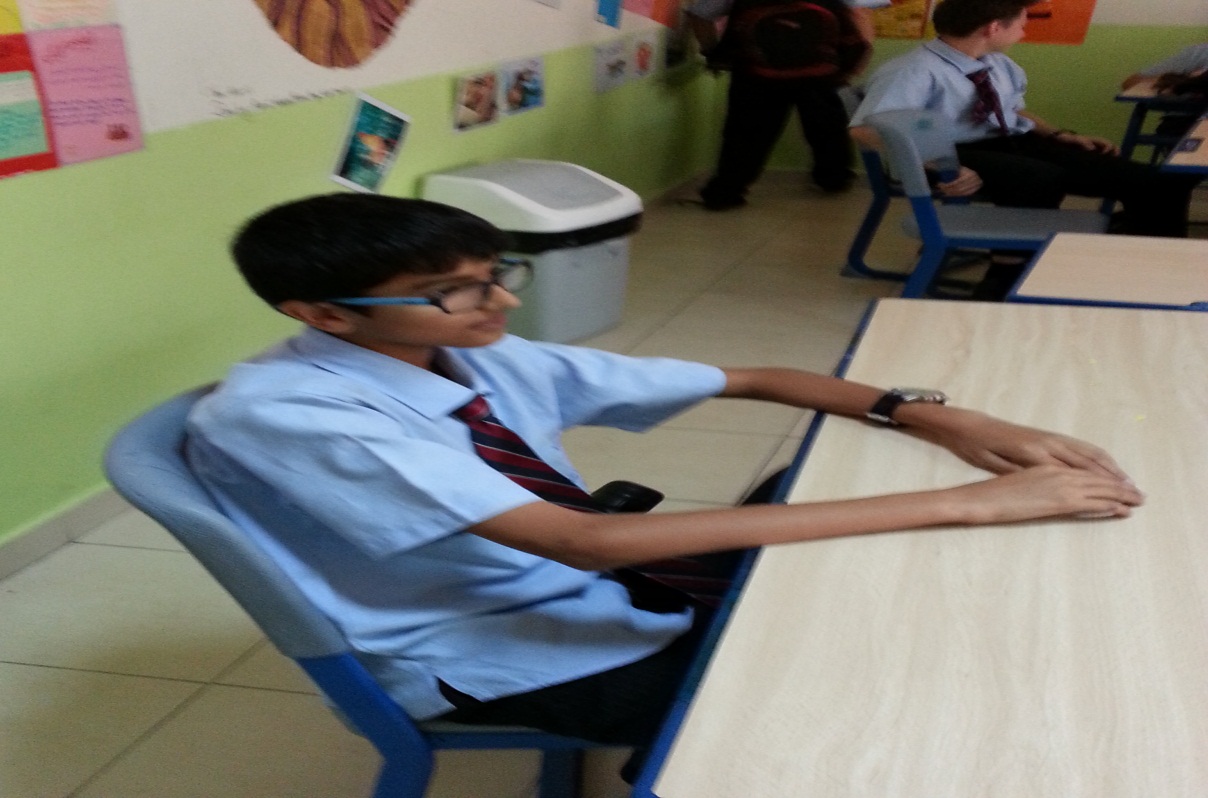 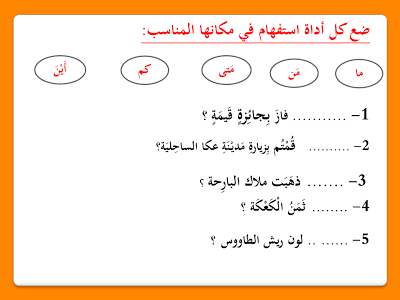 1 - ......... لون القميص ؟
2 - ......... يقف المعلم في الصف ؟
3 - ............ كتاباً قرأت ؟
4 - ........... تذهب إلى المدرسة ؟
5- ........... ثمن الكعكة ؟
6 - ............ تستيقظ من النوم ؟
7 - .......... تحب كثيراً في المدرسة ؟
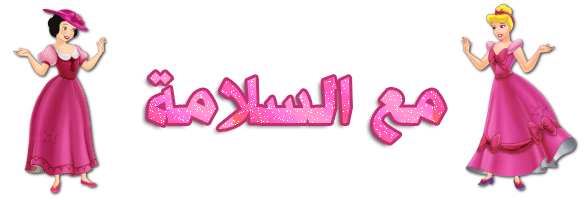